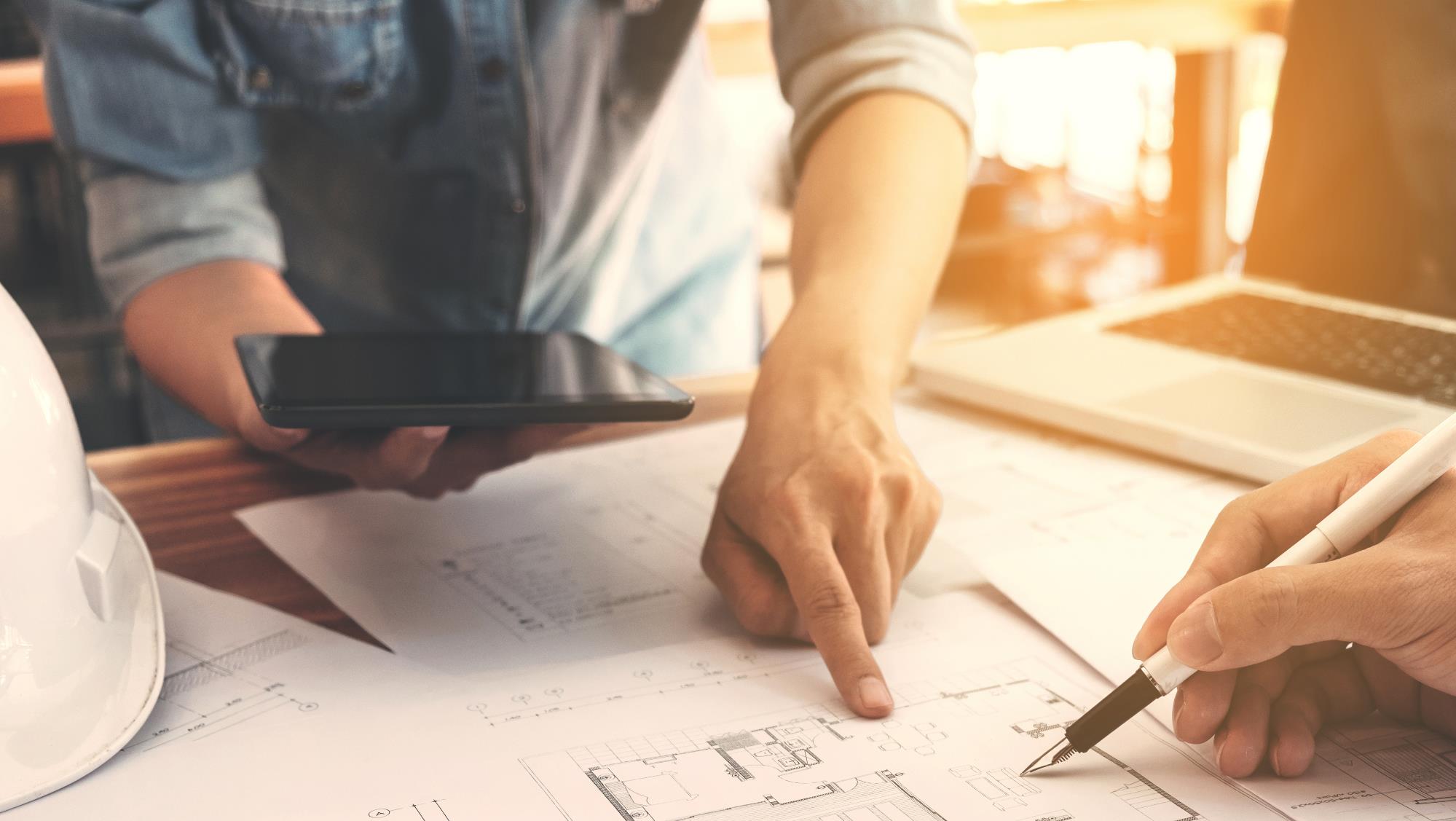 A time to rebuild
Nehemiah
Chapter 4
Opposition – ridicule, mockery
“even a fox could break down this wall”
Verses 1-3
Nehemiah responds by talking to God about it
Verses 4-6
They were not discouraged, but continued to work with all their heart.
When, not if, ridicule and mockery is thrust upon us, will you talk to God about it?
“Liberty”
Is all of your heart in the church?
“Liberty”
The enemy plots
Guards posted 24/7
Strength of the laborers weakens
Verses 7-15
Words of encouragement found in verse 14
Don’t be afraid, remember the Lord, who is great and awesome!
When your faith is weak, remember who it is you are working for!
“Liberty”
½ worked, ½ guarded
The defensive plans were successful.
Verses 16-23
How strong is Liberty, against its enemy, Satan?
“Liberty”
We must be constantly on watch.
Our sword is the Word of God.
“Liberty”
Know your enemy!

Don’t give your enemy ammunition!

Do right in the eyes of God, not in the eyes of man.